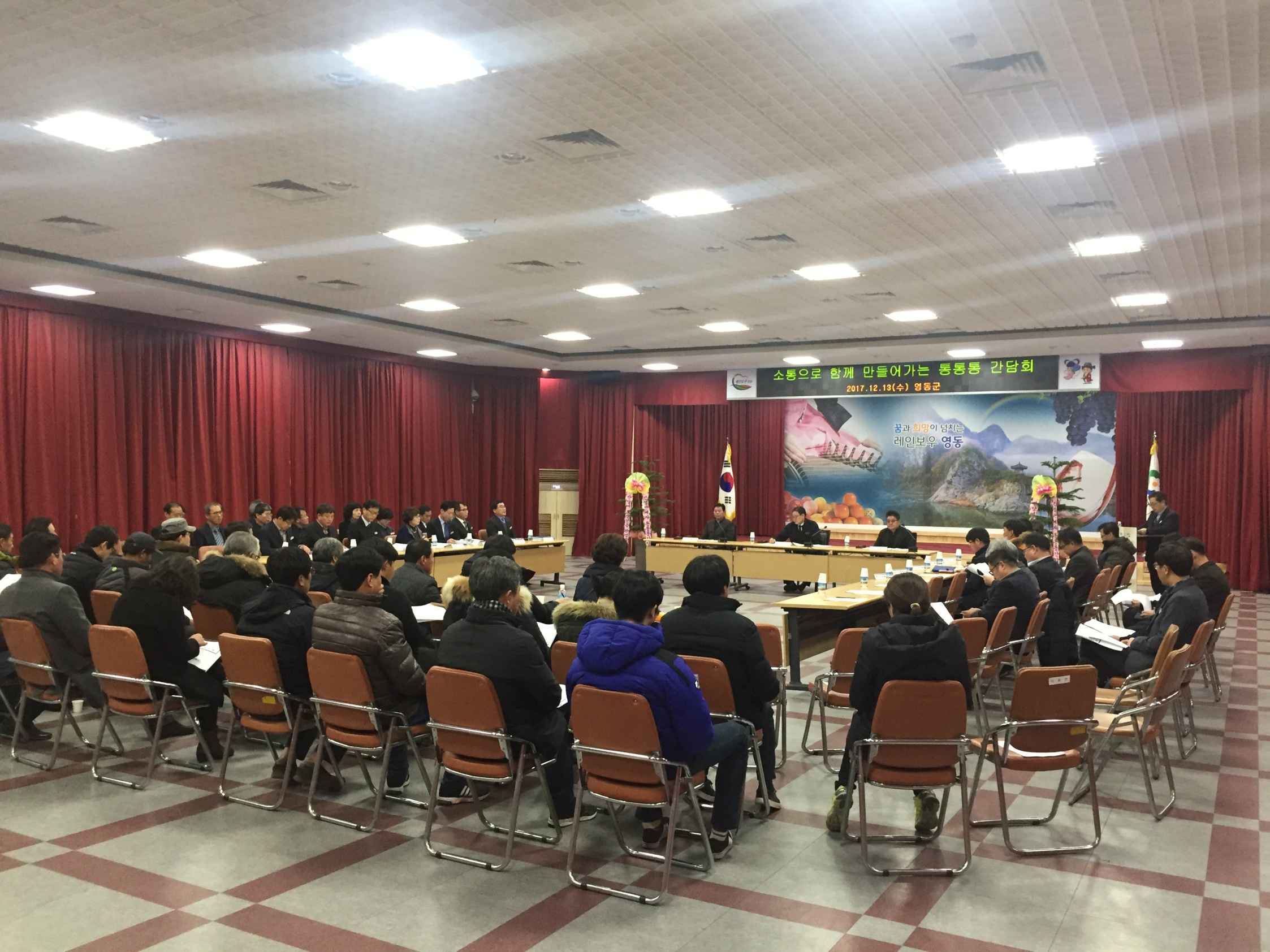 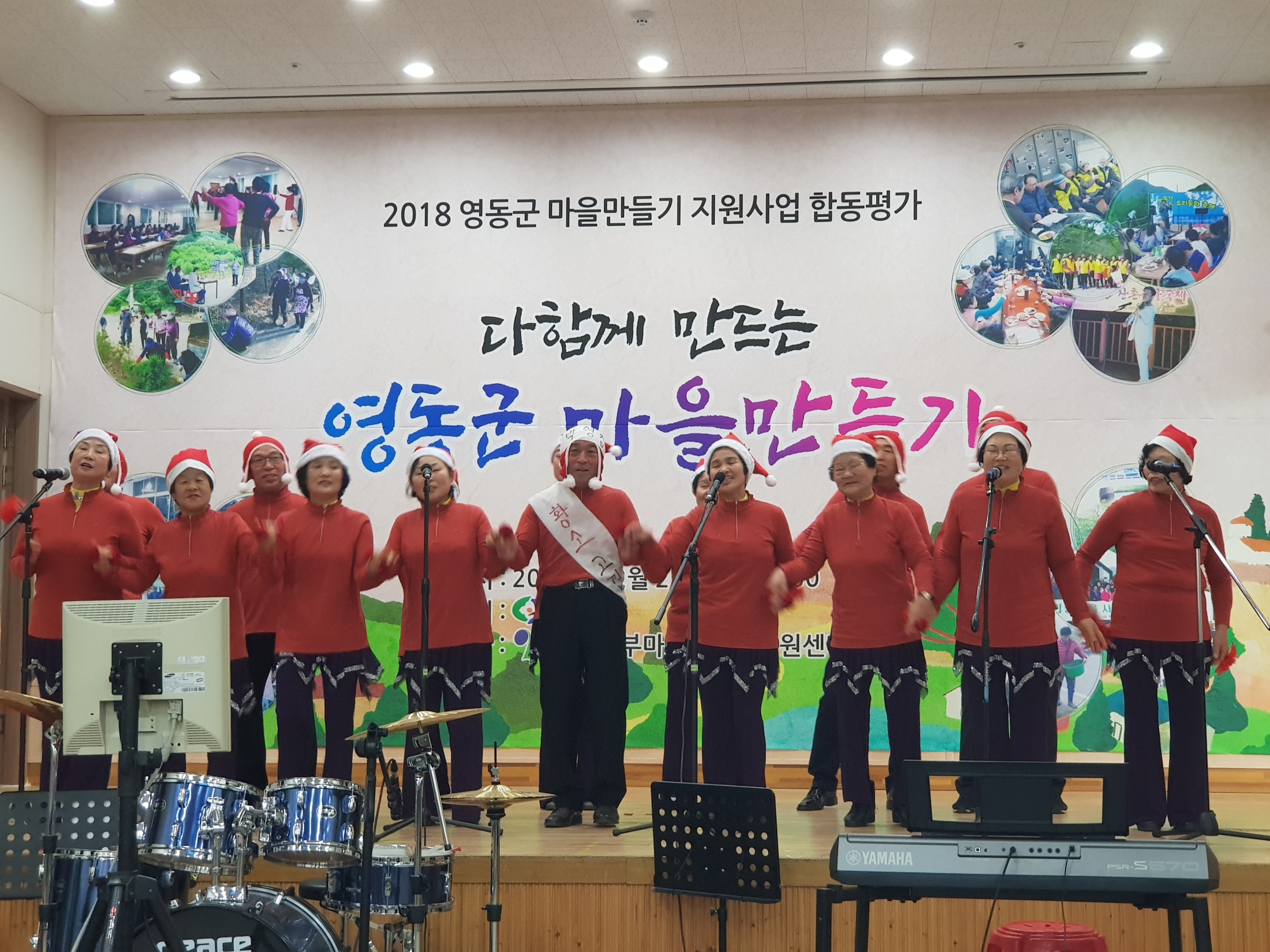 [Speaker Notes: 먼저, 지금의 옥천입니다.]
11-1. 2019년 읍,면  조도개선및 보안등 설치 대상지 조사         
기간 및 대상  : 1. 3 ∼ 1.31 /11개읍면
사 업 비 : 450백만원    
내     용 : 가로(보안)등 설치대상지 및 조도개선사업대상지 조사
11-2.  도로변 교통 방해목 제거(가지치기) 작업실시
기     간 : 1. 3 ∼ 3. 31 
대     상 : 관내 도로변 버스 교통 방해목
내     용 : 시내버스 운행구간 우선실시
11-3. 읍·면 버스승강장 수요조사
19.1 ~ 2월 중 / 300백만원
내   용 : 신규 설치 및 보수 필요 승강장 수요 조사
11-4. 영동군 버스정보시스템(BIS) 구축사업
19.1월 중 / 243백만원
내   용 : 한국교통안전공단 위탁 협약 체결
11-5. 불법 주정차 지도단속 보조 운영
기   간 : 1.14.[월] ~ 12.27.[금]
근무지 : 시내 일원(교통 주요 요충지)
내   용 : 불법 주정차 단속 홍보 및 현장 계도
11-6. 군도 및 농어촌도로 확포장 사업 추진
11-7. 가뭄대비 농업용수기반시설 정비사업(도비보조) 추진
1월 중 / 영동읍 설계리 외 6개소 / 570백만원
실시설계용역 완료 및 사업집행
11-8. 농업생산기반시설 정비사업(자체) 추진
1월 중 / 용산면 천작리 외 9개소 / 500백만원
실시설계용역 집행
11-9. 일반농산어촌개발사업 일괄 위수탁 협약
일        시 : 2019. 1월 중 
대      상 : 황간면 농촌중심지활성화사업 외 7개지구
수 탁 자: 한국농어촌공사 옥천영동지사
금      액 : 24,480 백만원 (국비70%, 군비30%)
11-10. 2020년 일반농산어촌개발 신규사업 도 컨설팅
1. 8.(화) 10:00 / 충북미래여성플라자 / 지역공동체팀장 외 10명 
농촌중심지활성화사업(영동읍), 마을만들기사업(주곡리, 석현리)
11-11.기타 현안업무
자동차 관련 과태료 부과 / 불법주정차, 자동차손해보상위반, 자동차검사지연
영동읍 시내 버스표지판 구입 설치 / 10백만원
중앙사거리 회전교차로 조형물 디자인 실시설계용역/ 17백만원 / 용역 추진
군도및농어촌도로 재포장사업/ 500백만원 / 실시설계용역 추진
▣ 이달의 중점 홍보 사항
2019년 가로보안등 설치대상지 조사 홍보
 - 주민들의  의견 적극 반영
  / 지역신문 및 감고을소식지자료